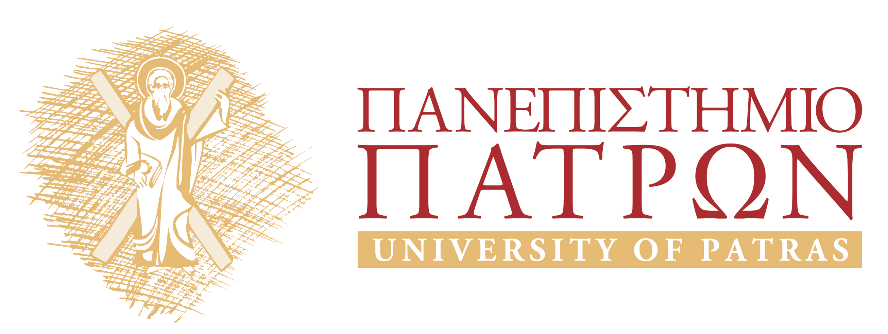 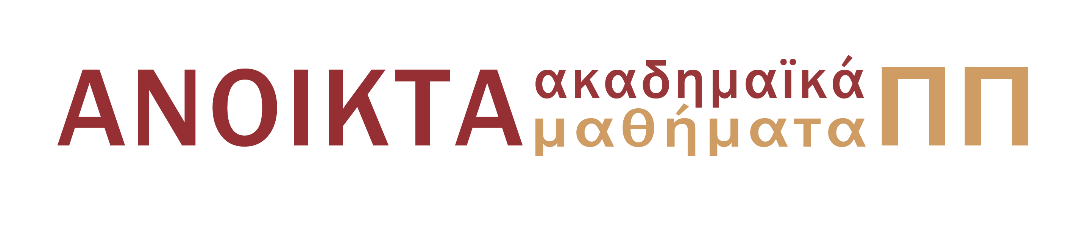 «Εισαγωγή στην Αρχαιολογία των Αρχαίων Θεάτρων»
Ενότητα 11: Η Forma Urbis και τα πρώτα λίθινα θέατρα στη Ρώμη (Πομπηίου, Μαρκέλλου)
Το θέατρο του Μαρκέλλου
Μάρτιν Κρέεμπ
Τμήμα Θεατρικών Σπουδών
Θέατρο του Μαρκέλλου

Μεγαλύτερο λίθινο θέατρο της αρχαίας Ρώμης, για 10.000 έως 15.000 θεατές. 
Το θέατρο άρχισε να κατασκευάζεται από τον Ιούλιο Καίσαρα, και το τελείωσε ο Αύγουστος εις μνήμην το πρόωρα χαμένου Μαρκέλλου. 
Ο Μάρκος Κλαύδιος Μάρκελλος (42 π.Χ. – 23 π.Χ.) ήταν ανιψιός και γαμπρός του αυτοκράτορα Αυγούστου.
Τα εγκαίνια του θεάτρου έγιναν το 13 π.Χ.
Θέατρο του Μαρκέλλου, συνέχεια

Το θέατρο εγκαταλείφθηκε τον 4ο αι. μ.Χ. Από τον μεσαίωνα χρησιμοποιήθηκε ως θεμέλιο πρώτα για το κάστρο ή παλάτι της οικογένειας Savelli (13ος αι.) και μετά των Orsini (16ος αι.).
Το θέατρο δεν σώζεται καλά, λόγω της δεύτερης χρήσης του, υπάρχει όμως ένα θραύσμα της κάτοψής του στην Forma Urbis, σωζόμενο μόνο σε χαλκογραφία του Piranesi, το οποίο δείχνει το σκηνικό οικοδόμημα. Οι διαστάσεις του κτιρίου (σώζεται ολόκληρη η διάμετρος του κοίλου) είναι λίγο-πολύ γνωστές. Έτσι η υποθετική αναπαράσταση της κάτοψης μπόρεσε να σχεδιαστεί.
Πεπραγμένα του Αυγούστου, 
Res gestae divi Augusti

Ο Αύγουστος έβαλε ανθρώπους να συντάξουν μια αναφορά στα πεπραγμένα του η οποία άλλαζε όσο έπραττε και άλλα αξιοσημείωτα και τοποθετήθηκε σε δύο χάλκινους πεσσούς μπροστά από το μαυσωλείο του στη Ρώμη όταν πέθανε το 14 μ.Χ. 
Σώζεται, τμηματικά, σε τρεις επιγραφές-αντίγραφα του αρχικού κειμένου, όλες από τη Μικρά Ασία. 
Η μία επιγραφή βρίσκεται στους τοίχους του ναού του Αυγούστου και της Ρώμης στην Άγκυρα (εξ ου «Monumentum Ancyranum»). Η επιγραφή είναι γραμμένη τόσο λατινικά όσο και ελληνικά. Αναφέρει, εκτός από πολλά άλλα, και το θέατρο του Μαρκέλλου.
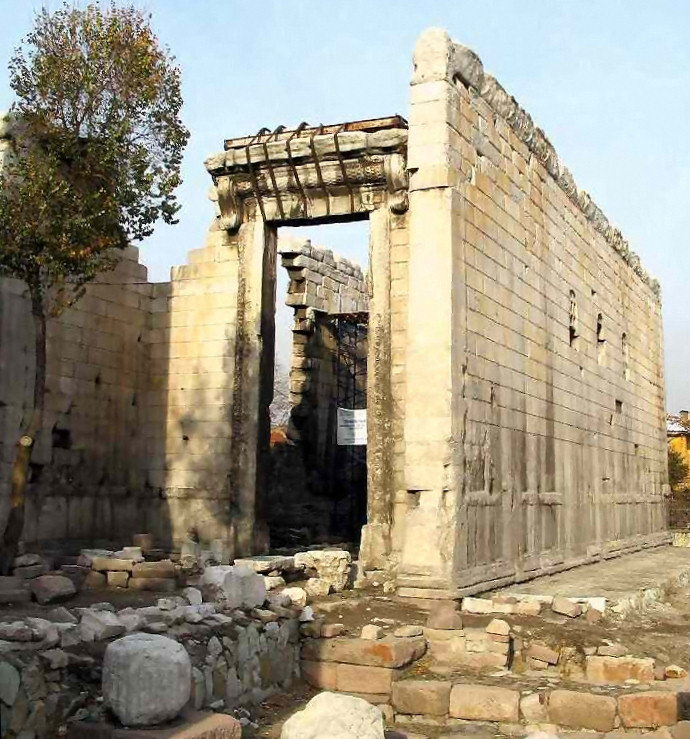 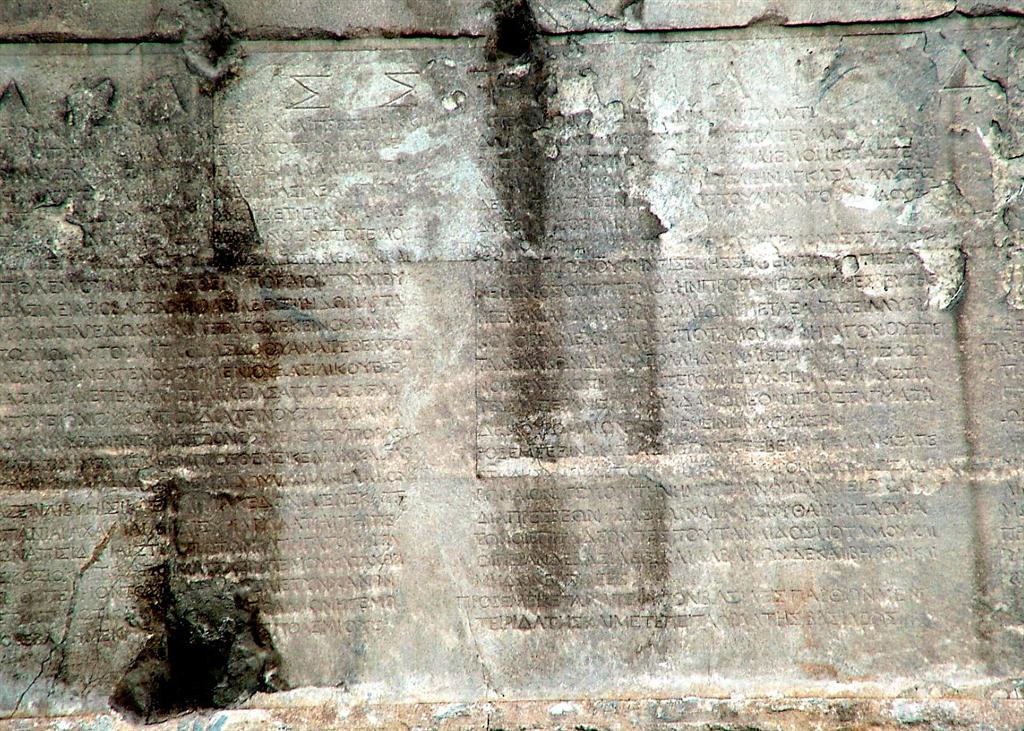 Θέατρο του Μαρκέλλου, Res gestae


21 In privato solo Mártis Vltoris templum forumque Augustum ex mani- / 22 biís fecí. § Theatrum ad aede Apollinis in solo magná ex parte á privatis / 23 empto féci, quod sub nomine M. Marcelli generi mei esset.
 
10 Ἐν ἰδιωτικῶι ἐδάφει Ἄρεως Ἀμύντορος ἀγοράν τε Σε-
11 βαστὴν ἐκ λαφύρων ἐπόησα. § Θέατρον πρὸς τῶι 
12 Ἀπόλλωνος ναῶι ἐπὶ ἐδάφους ἐκ πλείστου μέρους ἀγο-
13 ρασθέντος ἀνήγειρα § ἐπὶ ὀνόματος Μαρκέλλου 
14 τοῦ γαμβροῦ μου.
Θέατρο του Μαρκέλλου, Σουητώνιος

Βίος Αυγ. 29, 4:
 
29 Publica opera plurima exstruxit, e quibus vel praecipua: … 4 Quaedam etiam opera sub nomine alieno, nepotum scilicet et uxoris sororisque fecit, ut porticum basilicamque Gai et Luci, item porticus Liviae et Octaviae theatrumque Marcelli. Sed et ceteros principes viros saepe hortatus est, ut pro facultate quisque monimentis vel novis vel refectis et excultis urbem adornarent.
Θέατρο του Μαρκέλλου, μεταγενέστερη ιστορία

Σουητωνίου, Βίος Βεσπασ. 19, 1:
 
19 Ludis, per quos scaena Marcelliani theatri restituta dedicabatur, vetera quoque acroamata revocaverat. Apellae tragoedo quadringenta, Terpno Diodoroque citharoedis ducena, nonnullis centena, quibus minimum, quadragena sestertia insuper plurimas coronas aureas dedit.
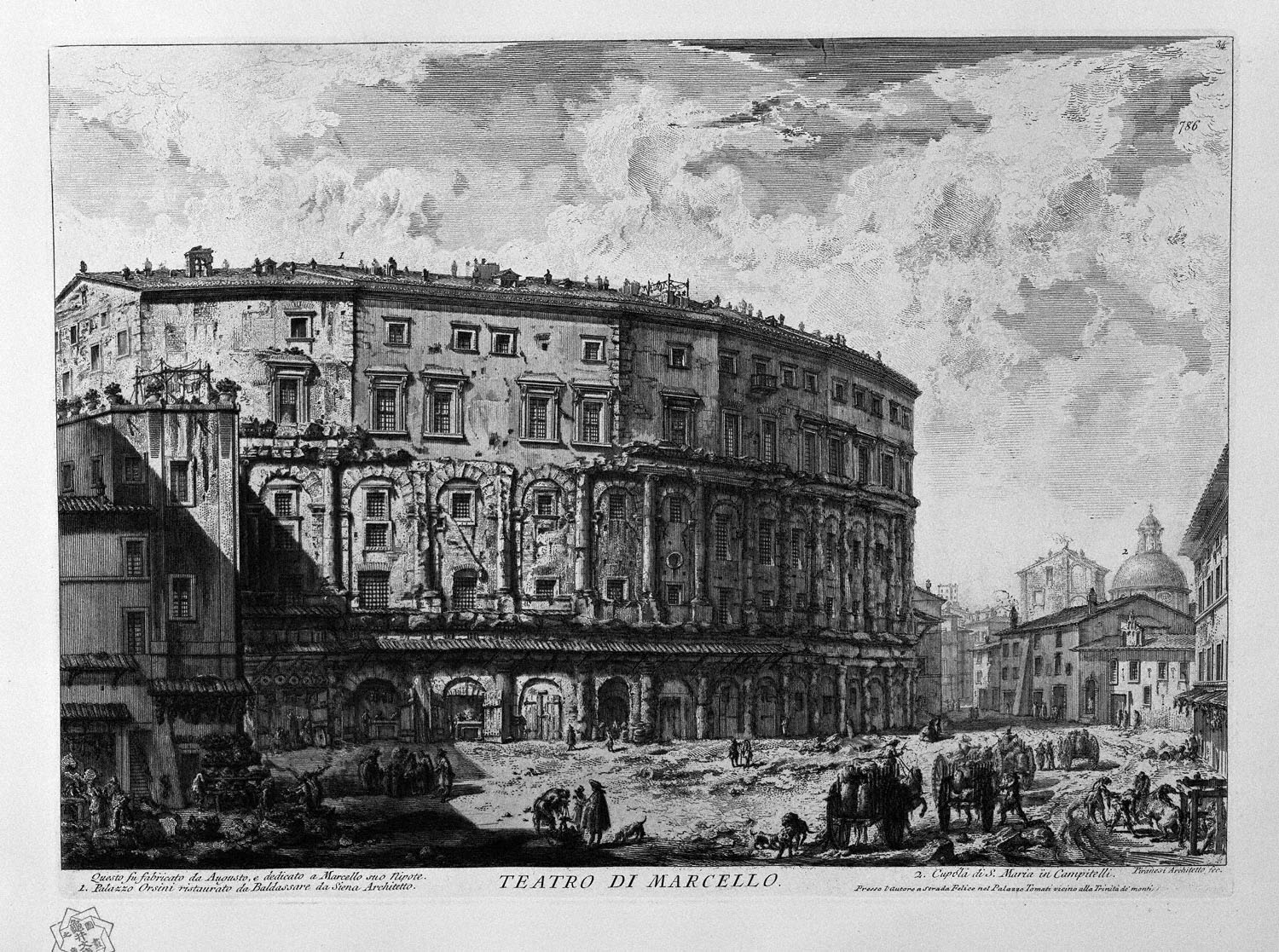 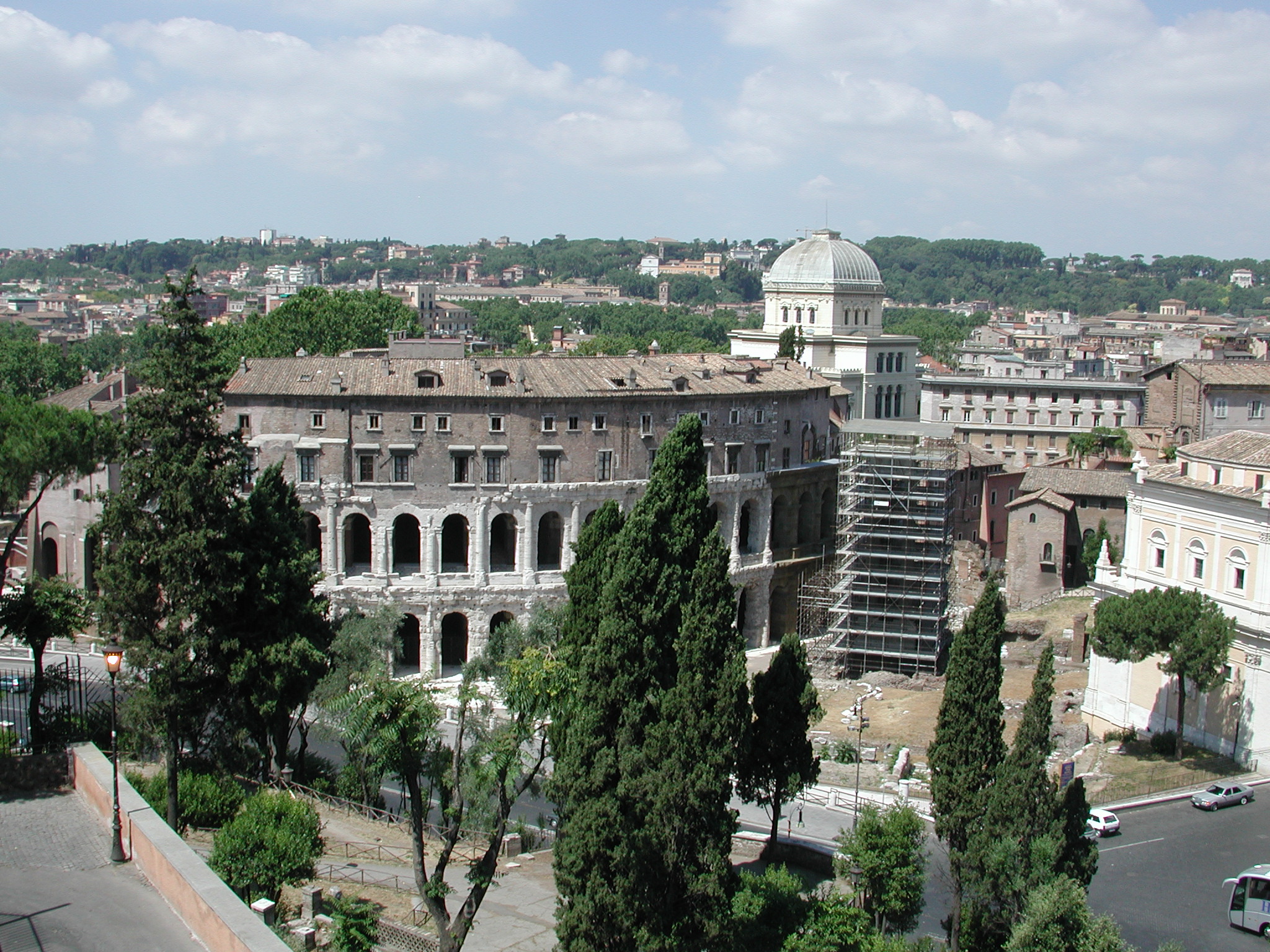 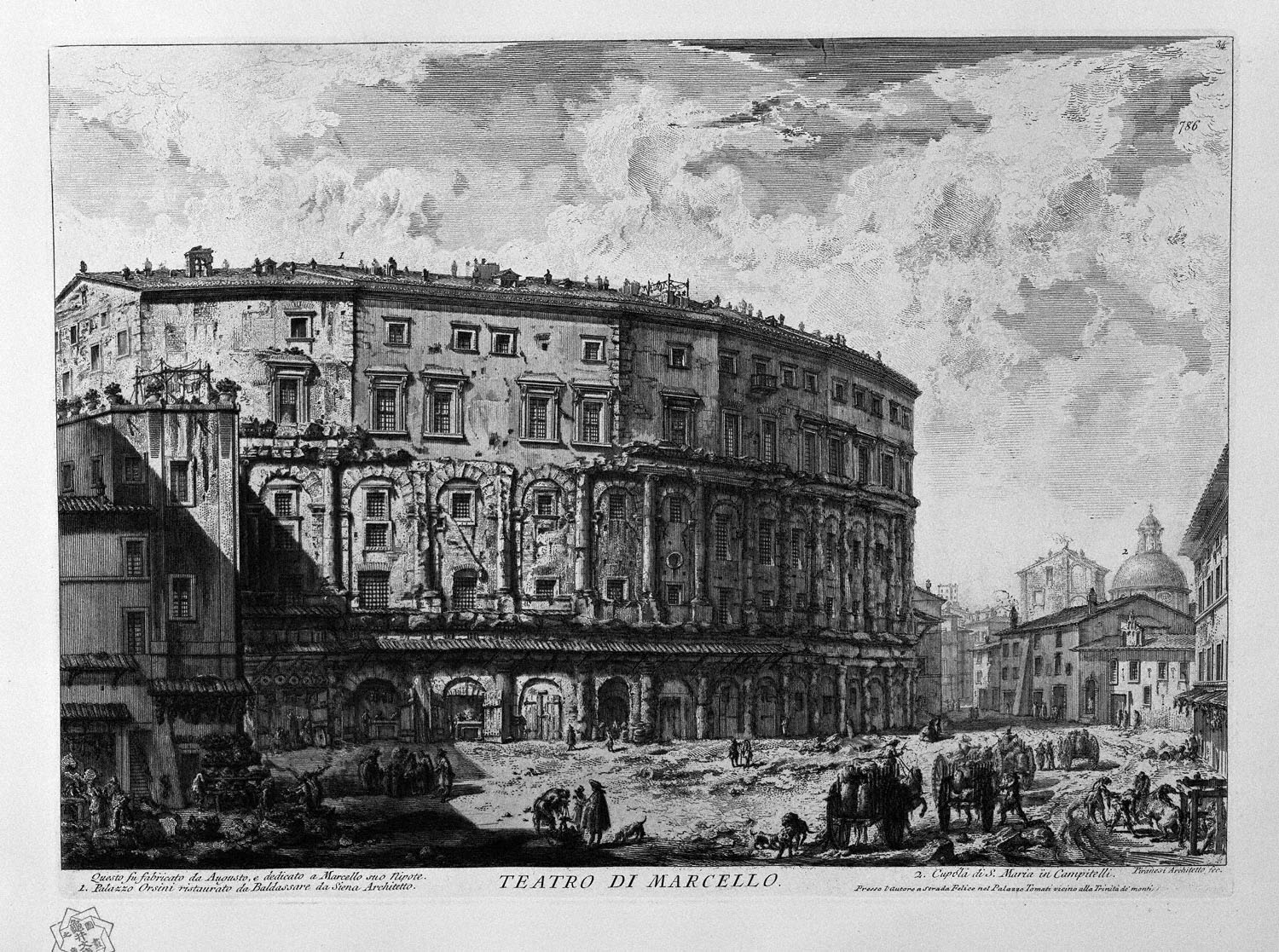 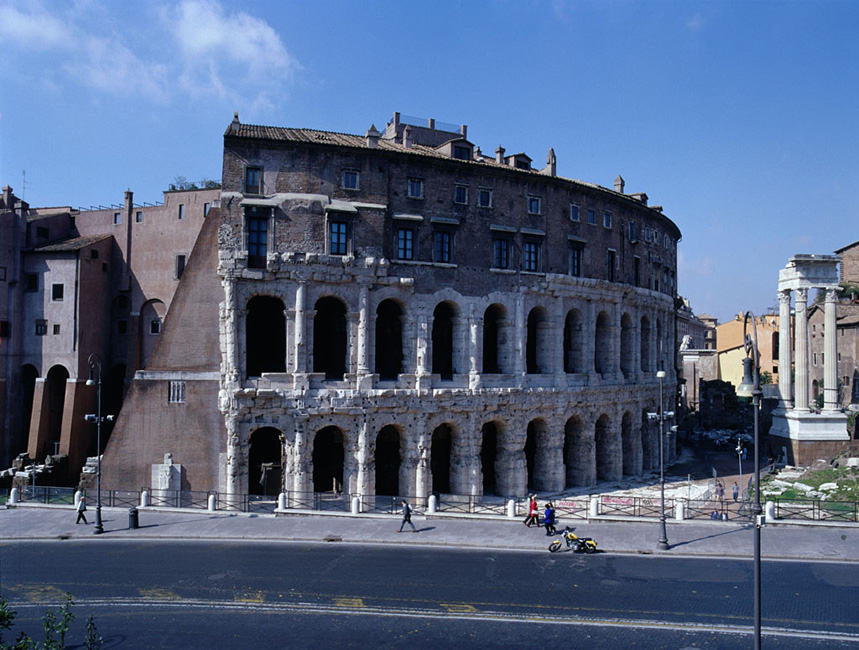 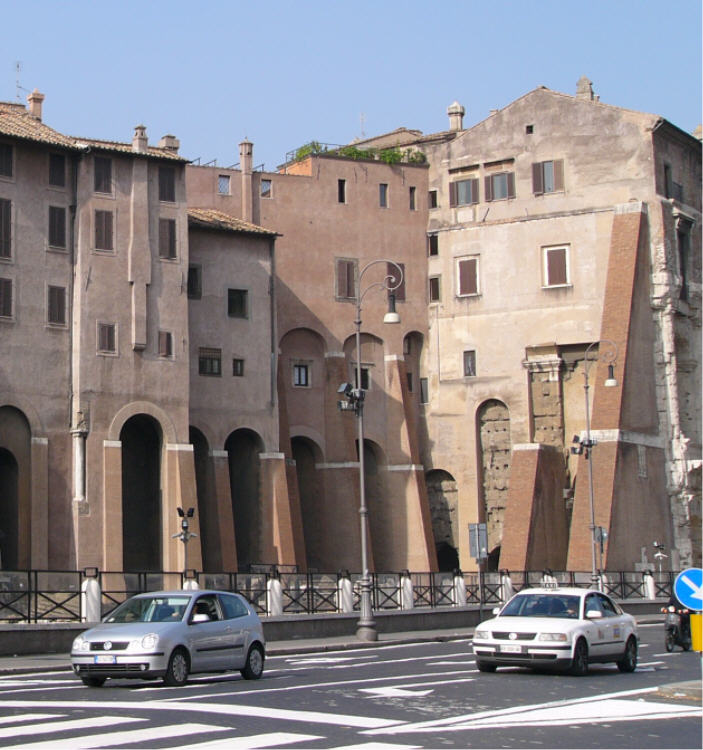 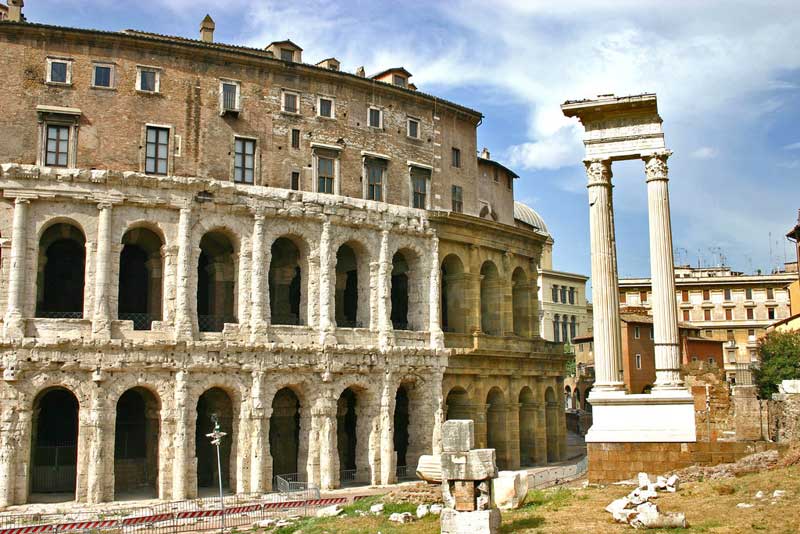 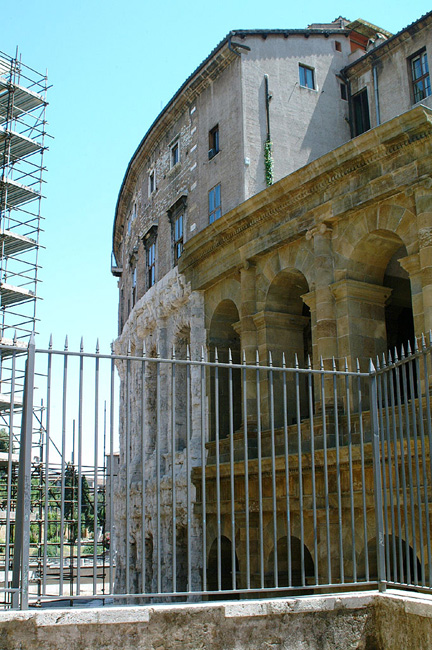 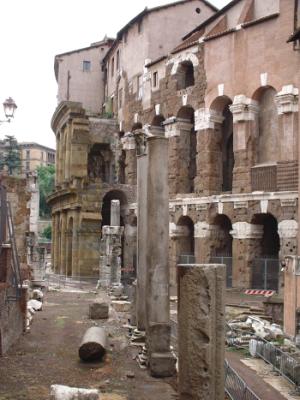 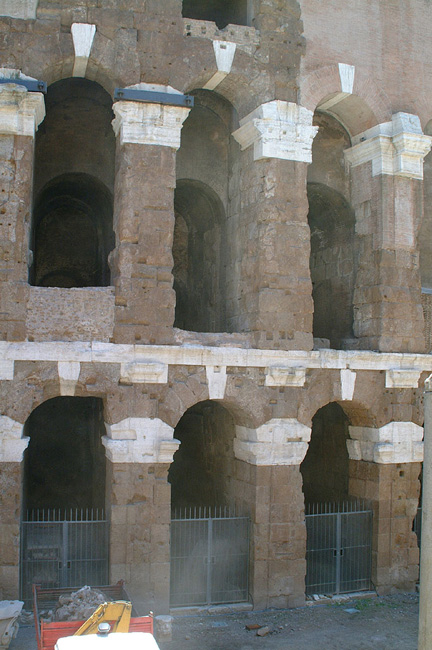 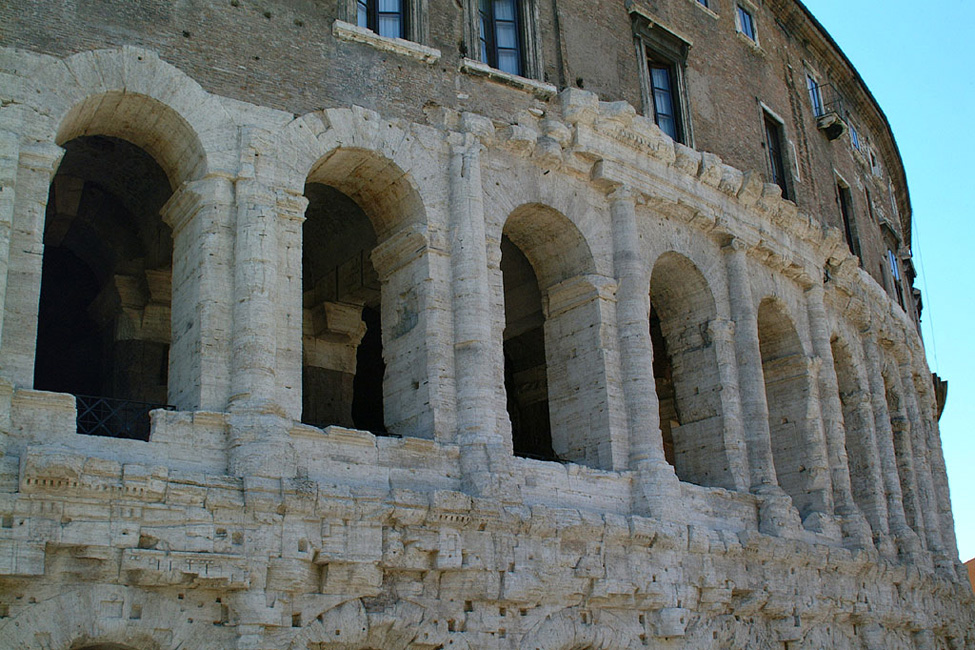 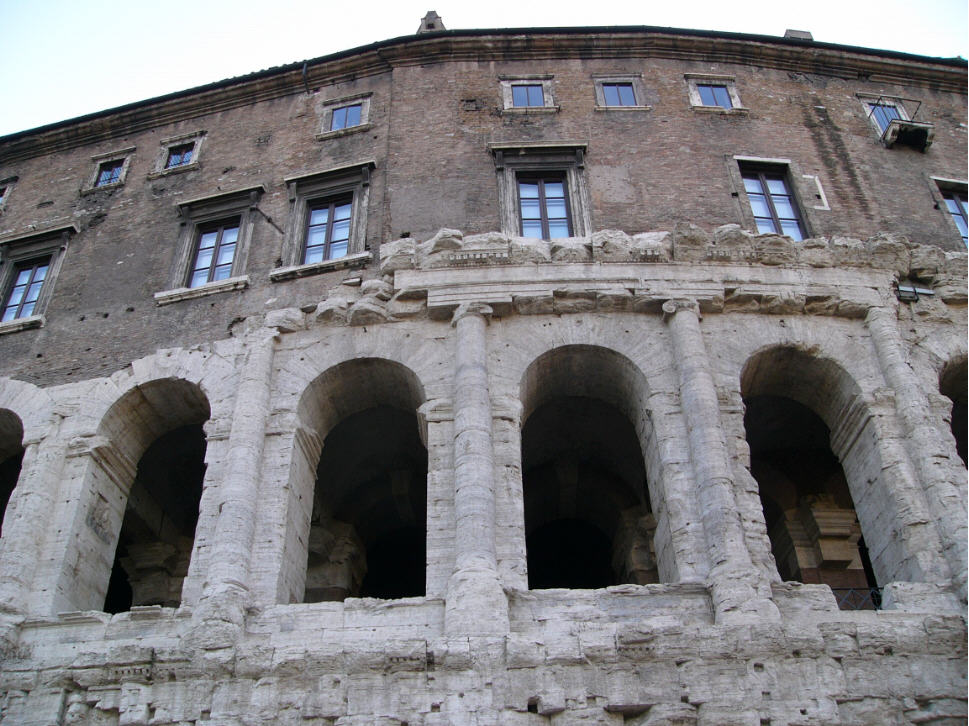 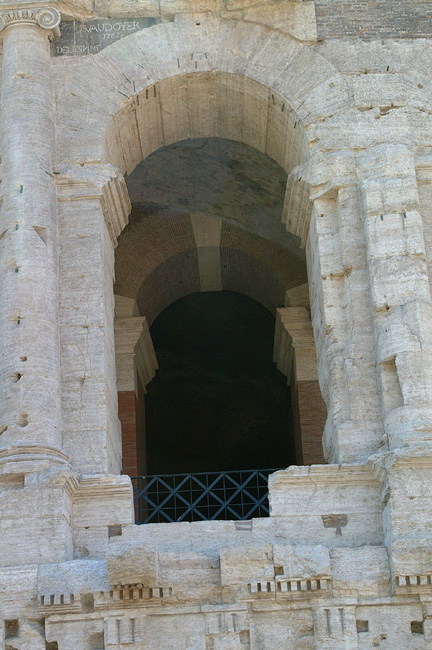 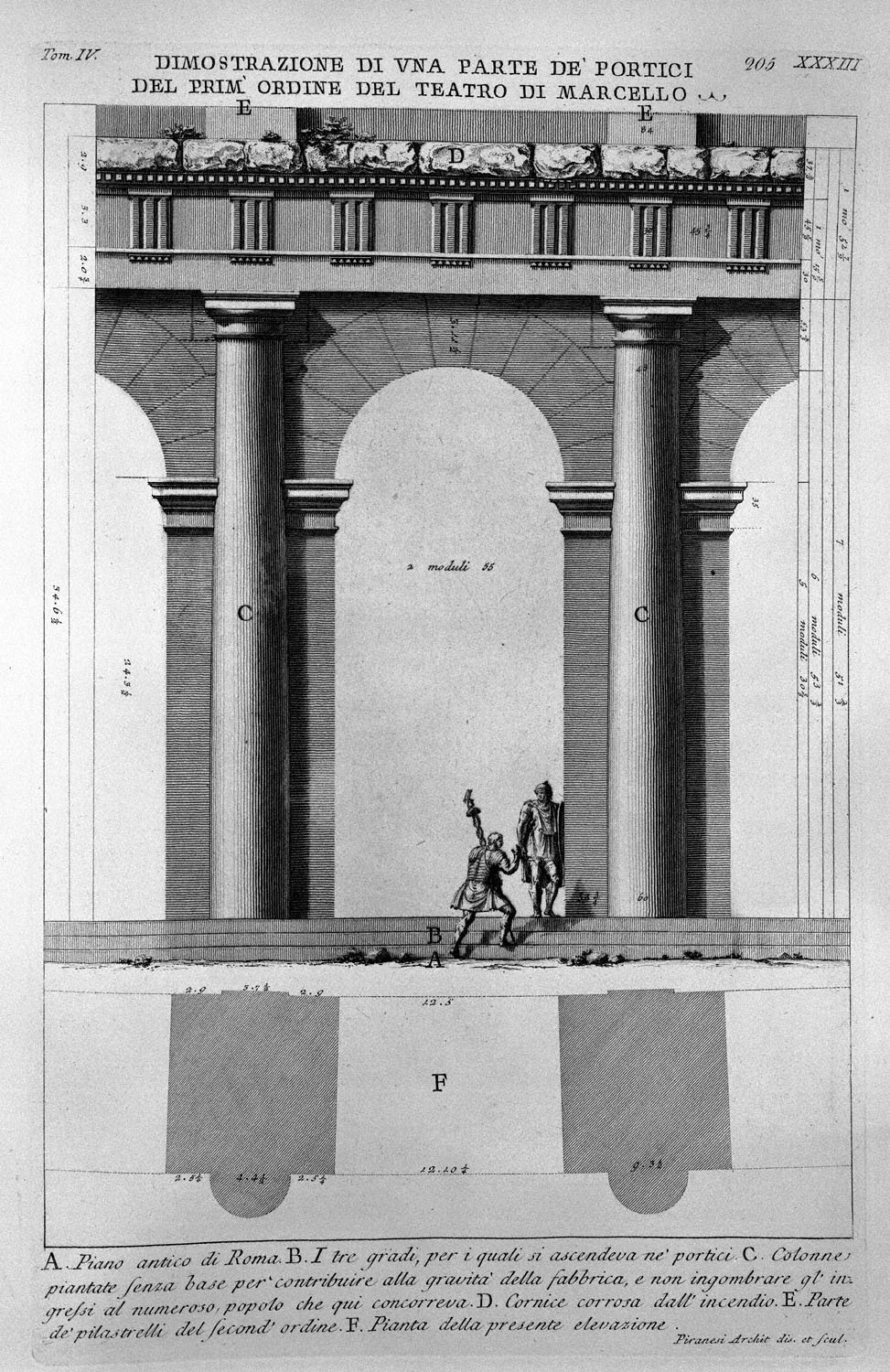 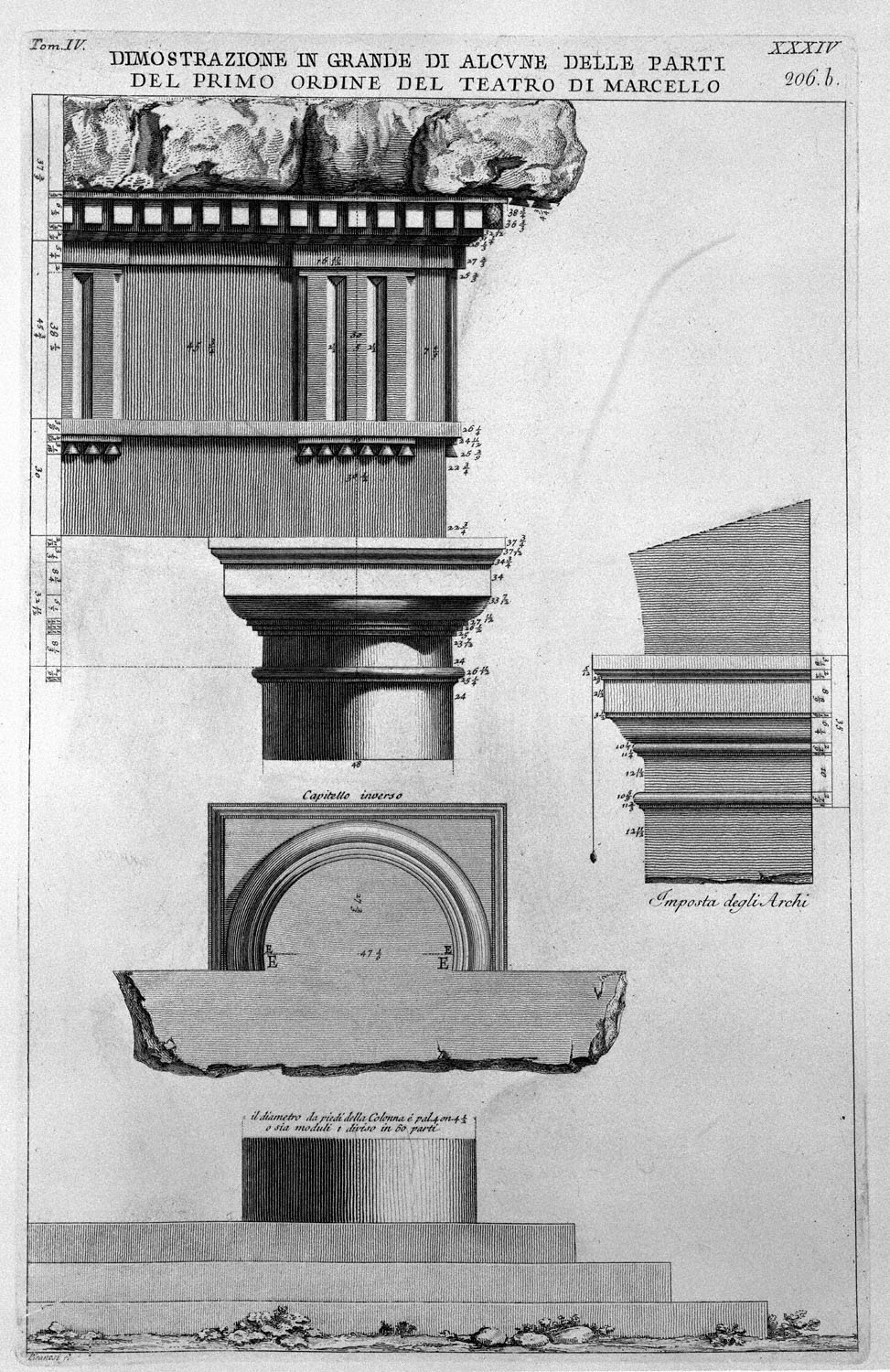 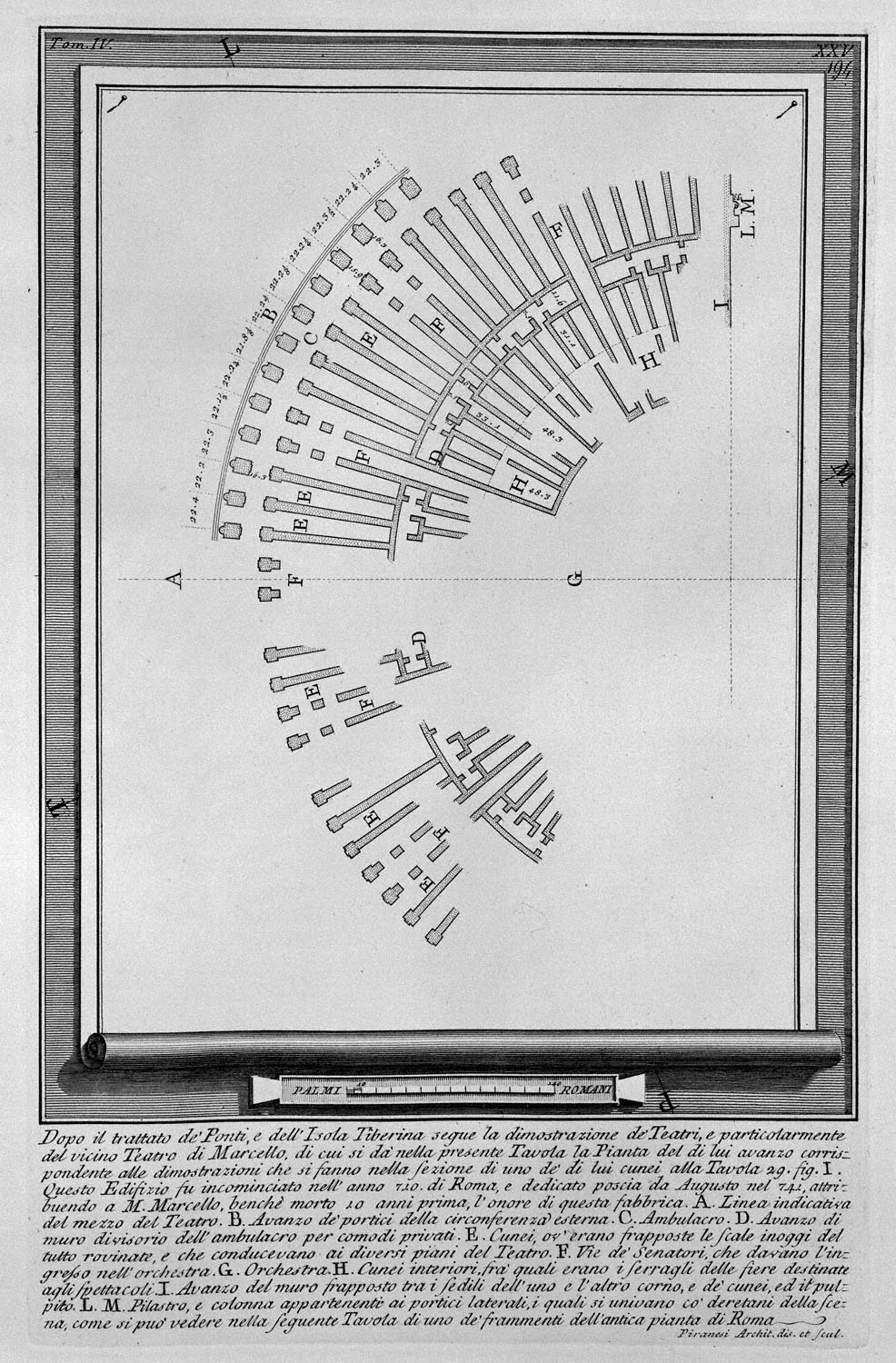 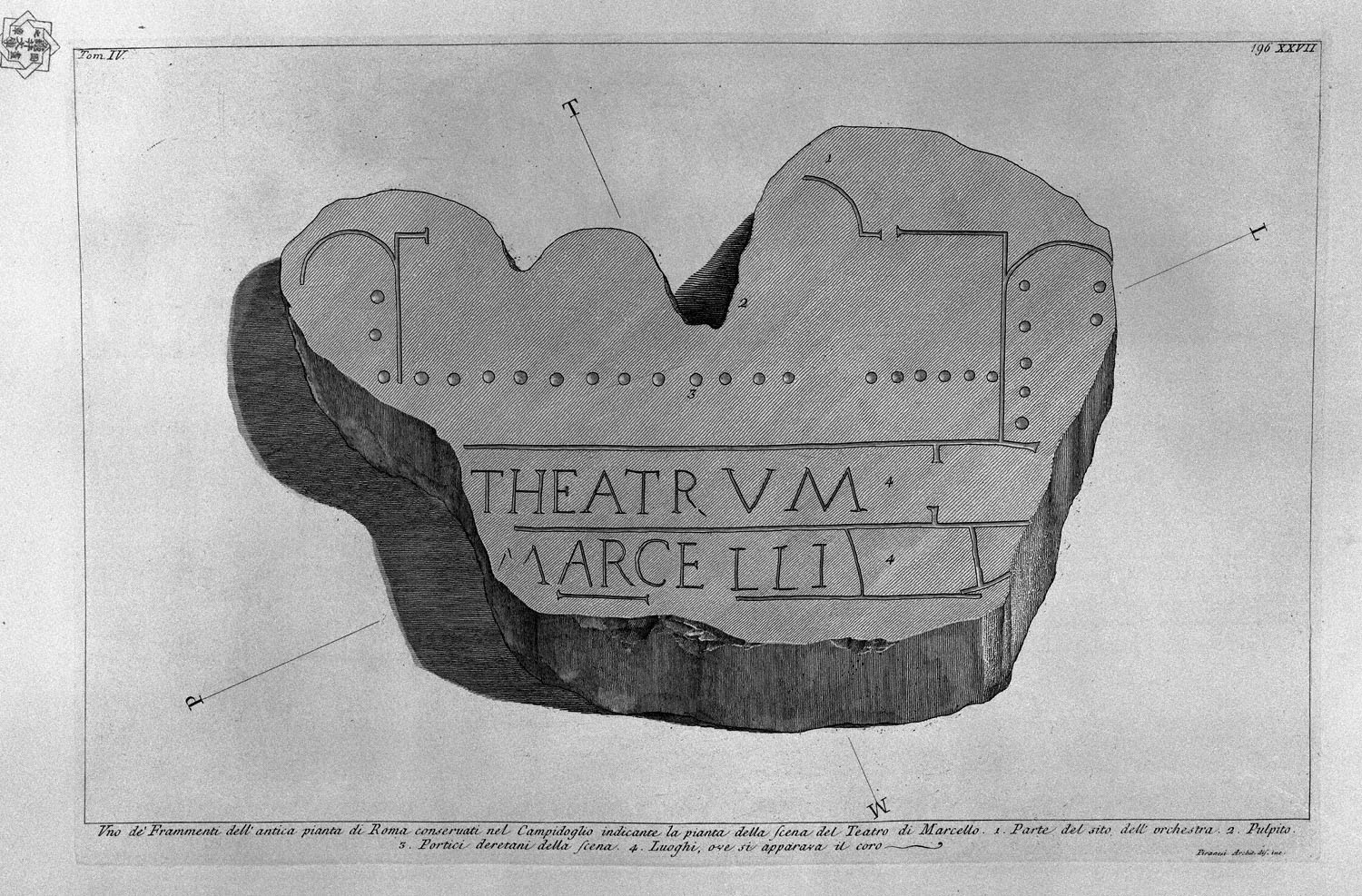 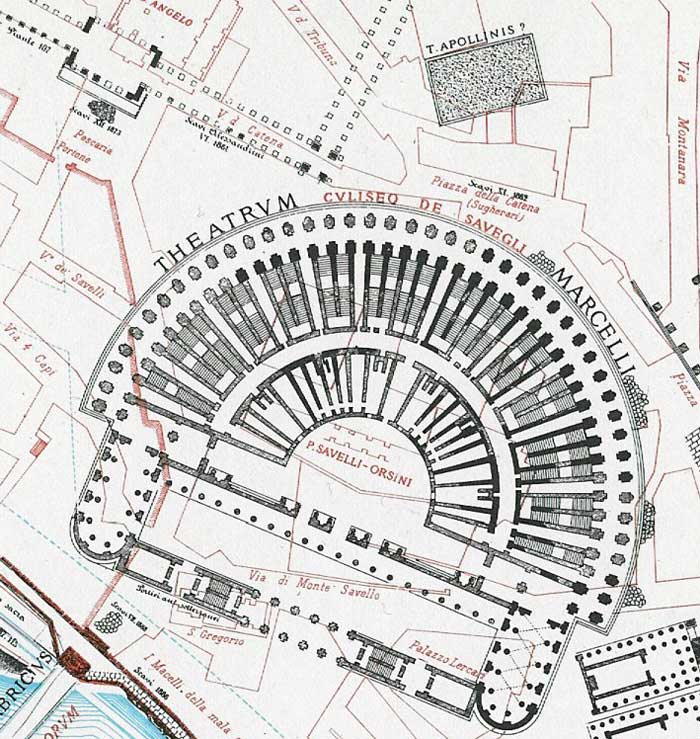 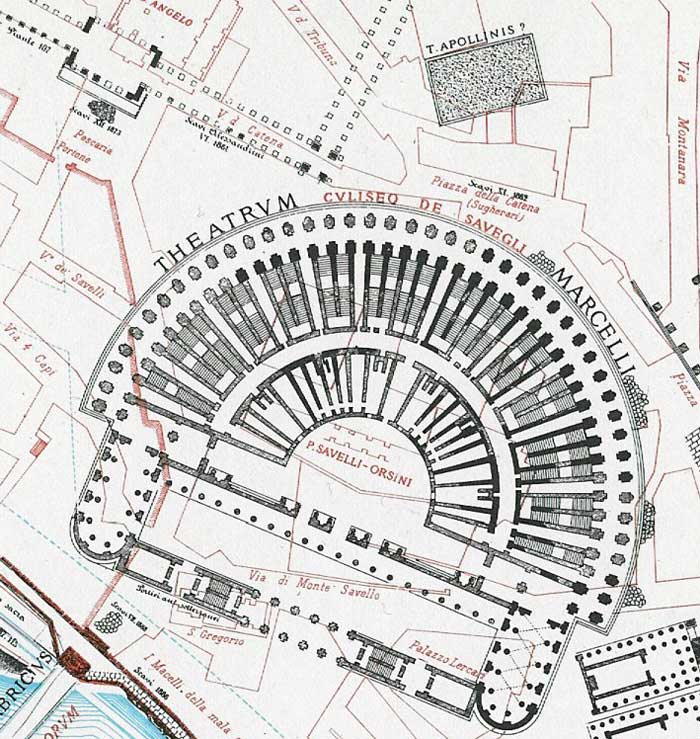 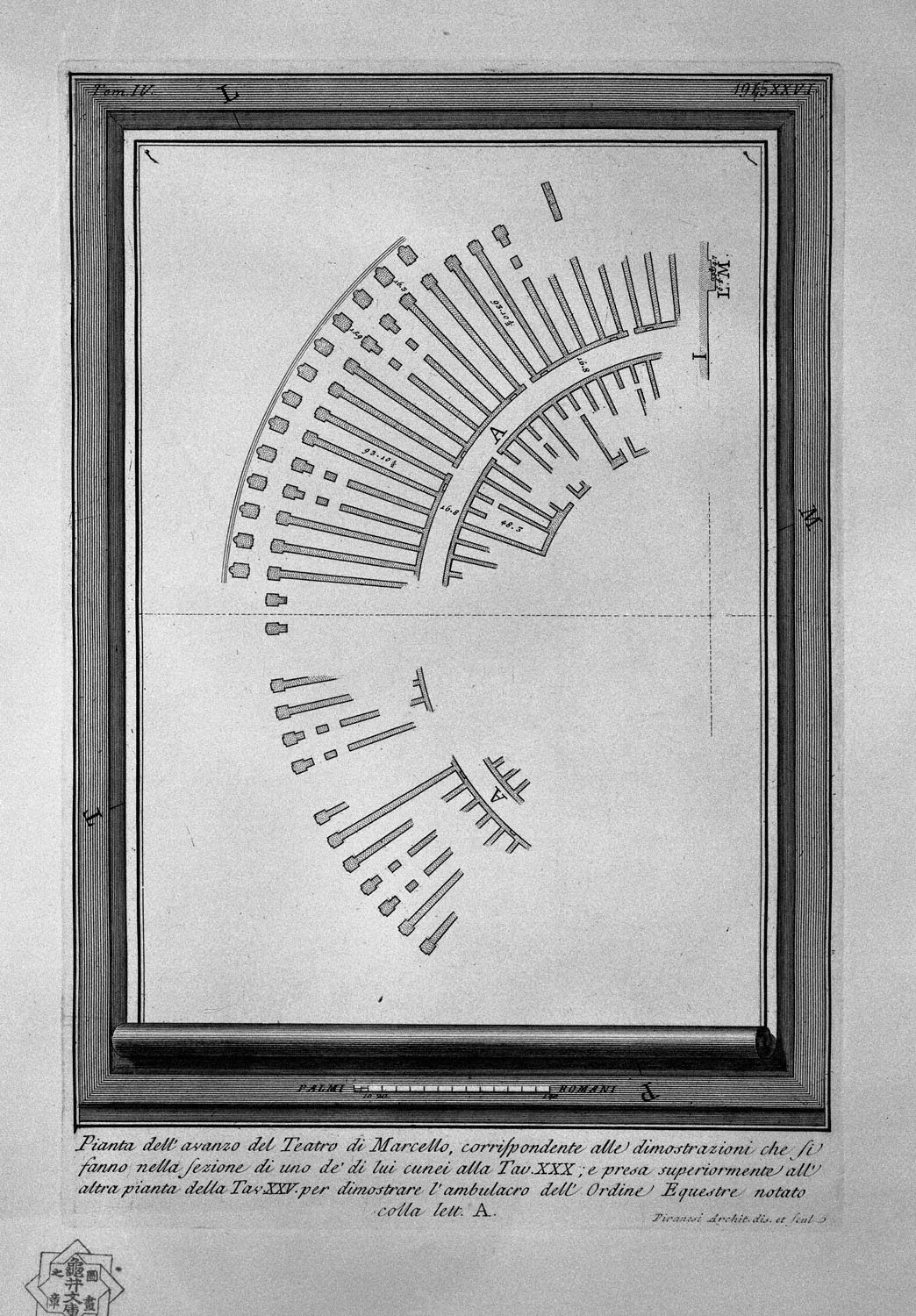 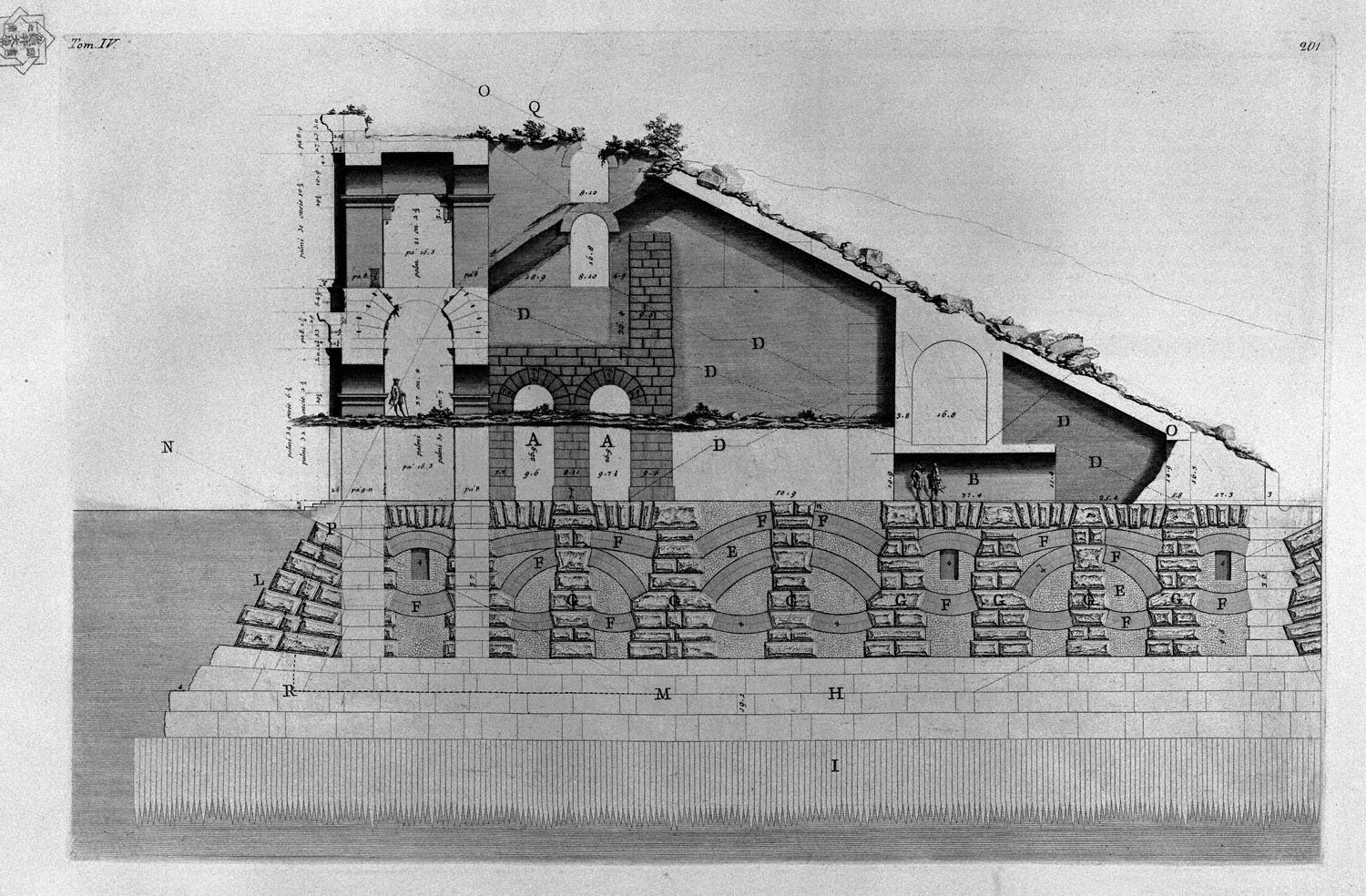 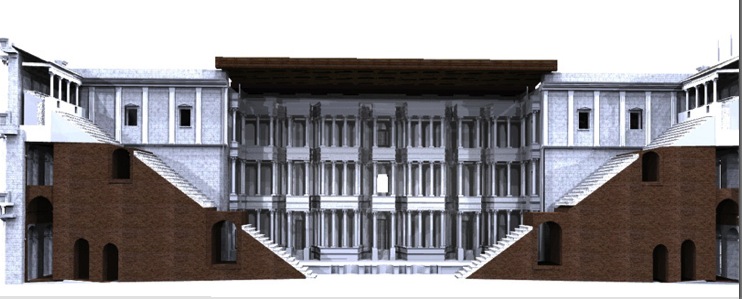 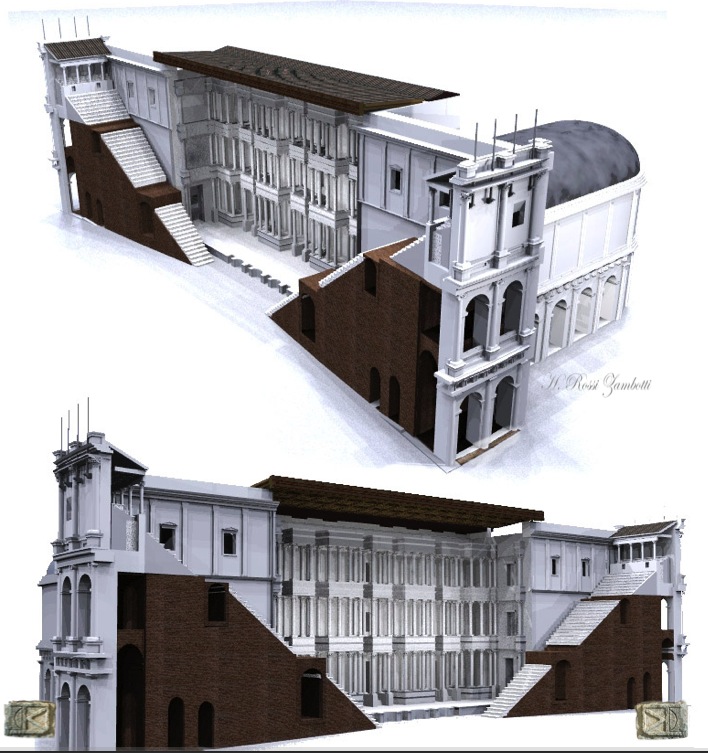 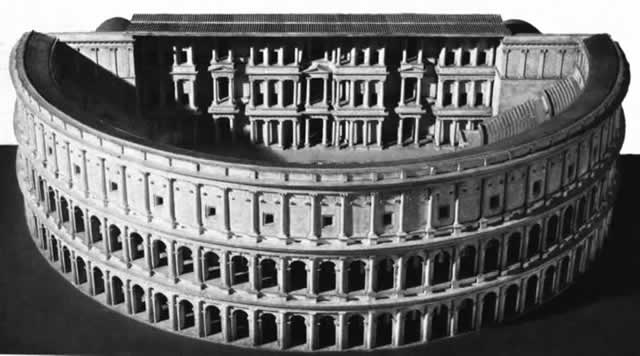 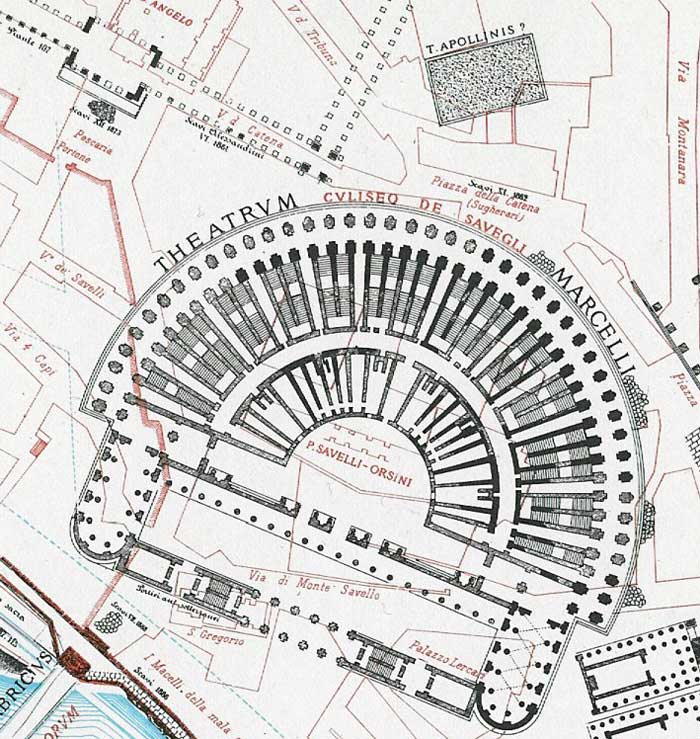 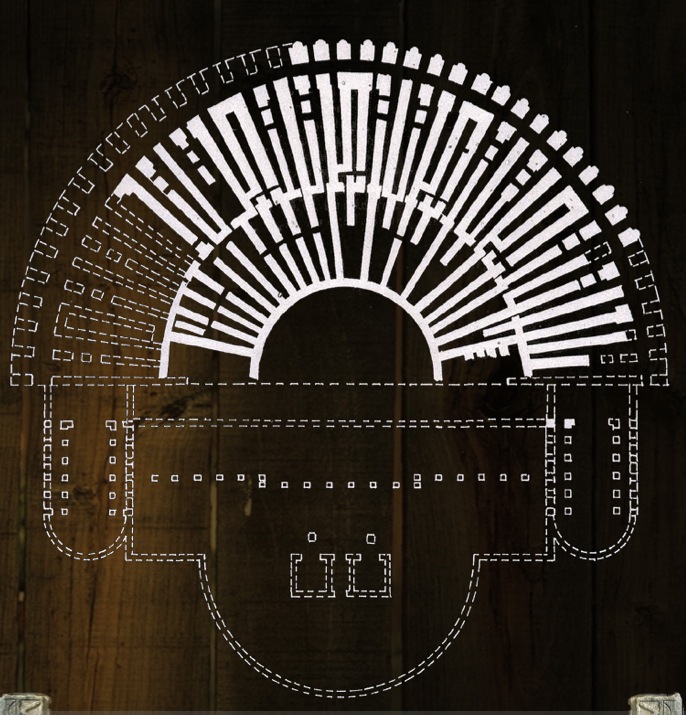 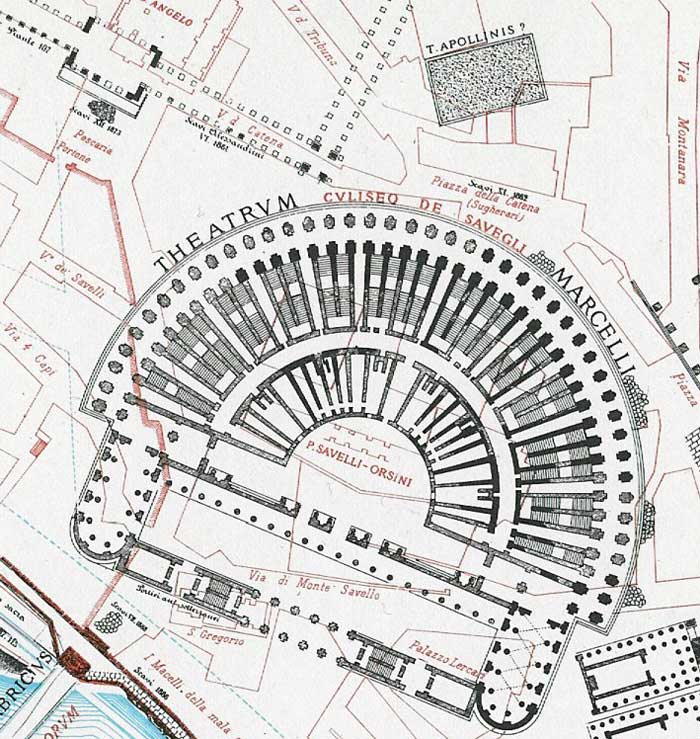 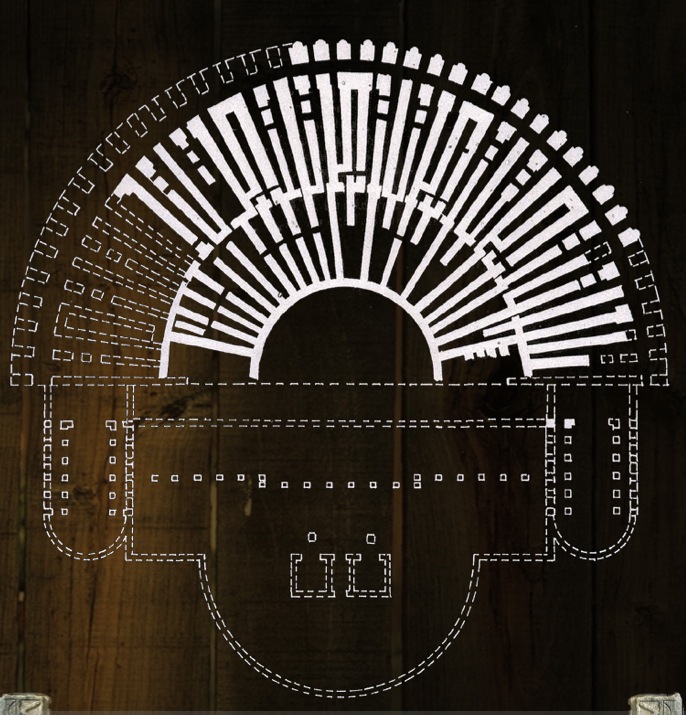 Ενδεικτική Βιβλιογραφία
Bieber, M., The History of the Greek and Roman Theater (Princeton University Press, 21961).
Sear, F., Roman Theatres. An Architectural Study (Oxford, 2006).
Τέλος Ενότητας
Άδειες Χρήσης
Το παρόν εκπαιδευτικό υλικό υπόκειται σε άδειες χρήσης Creative Commons. 
Για εκπαιδευτικό υλικό, όπως εικόνες, που υπόκειται σε άλλου τύπου άδειας χρήσης, η άδεια χρήσης αναφέρεται ρητώς.
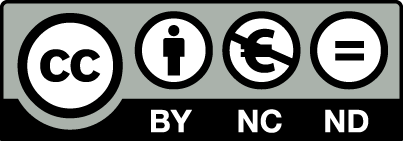 Χρηματοδότηση
Το παρόν εκπαιδευτικό υλικό έχει αναπτυχθεί στα πλαίσια του εκπαιδευτικού έργου του διδάσκοντα.
Το έργο «Ανοικτά Ακαδημαϊκά Μαθήματα στο Πανεπιστήμιο Πατρών» έχει χρηματοδοτήσει μόνο την αναδιαμόρφωση του εκπαιδευτικού υλικού. 
Το έργο υλοποιείται στο πλαίσιο του Επιχειρησιακού Προγράμματος «Εκπαίδευση και Δια Βίου Μάθηση» και συγχρηματοδοτείται από την Ευρωπαϊκή Ένωση (Ευρωπαϊκό Κοινωνικό Ταμείο) και από εθνικούς πόρους.
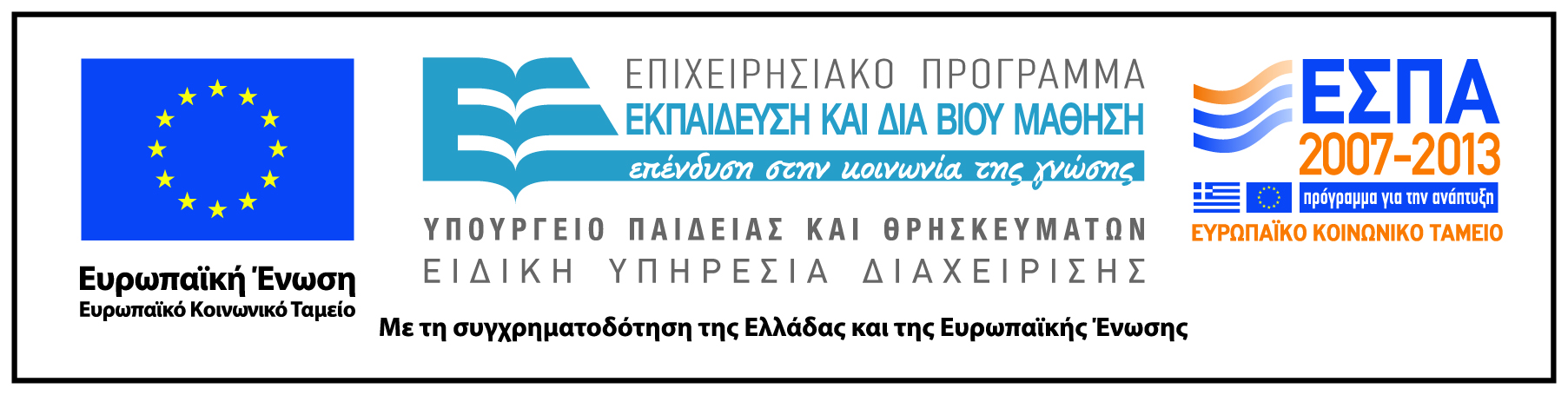 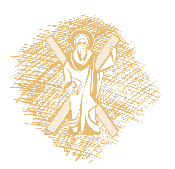 Σημείωμα Ιστορικού Εκδόσεων Έργου
Το παρόν έργο αποτελεί την έκδοση 1
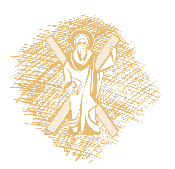 Σημείωμα Αναφοράς
Copyright Πανεπιστήμιο Πατρών, Μάρτιν Κρέεμπ. «Εισαγωγή στην αρχαιολογία του αρχαίου θεάτρου». Έκδοση: 1.0. Πάτρα 2015. Διαθέσιμο από τη δικτυακή διεύθυνση: https://eclass.upatras.gr/courses/THE727/
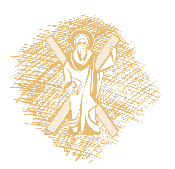 Σημείωμα Χρήσης Έργων Τρίτων
Το Έργο αυτό κάνει χρήση των ακόλουθων έργων:

Εικόνα 5: https://upload.wikimedia.org/wikipedia/it/thumb/e/ea/Monumentum_ancyranum.JPG/440px-Monumentum_ancyranum.JPG
Εικόνα 6: https://farm1.staticflickr.com/240/517824731_2aba88ab50_o.jpg
Εικόνα 10: http://uploads8.wikiart.org/images/giovanni-battista-piranesi/theatre-of-marcellus.jpg
Εικόνα 14: https://upload.wikimedia.org/wikipedia/commons/thumb/3/31/Roma-teatro_di_marcello.jpg/1280px-Roma-teatro_di_marcello.jpg
Εικόνα 15: Προσωπικό Αρχείο του Διδάσκοντα.
Εικόνα 16: https://upload.wikimedia.org/wikipedia/de/thumb/e/ef/Portico_d'Ottavia.jpg/90px-Portico_d'Ottavia.jpg
Εικόνα 17: Προσωπικό Αρχείο του Διδάσκοντα.
Εικόνα 18: Προσωπικό Αρχείο του Διδάσκοντα.
Εικόνα 19: https://upload.wikimedia.org/wikipedia/commons/thumb/c/ce/Marellus-Theater-1.jpg/200px-Marellus-Theater-1.jpg
Εικόνα 20: Προσωπικό Αρχείο του Διδάσκοντα.
Εικόνα 21: https://upload.wikimedia.org/wikipedia/commons/thumb/d/de/Piranesi-4038.jpg/664px-Piranesi-4038.jpg
Εικόνα 23: https://upload.wikimedia.org/wikipedia/commons/thumb/6/63/Piranesi-4029.jpg/120px-Piranesi-4029.jpg
Εικόνα 24: http://www.roma-antiqua.de/abbildungen/antikes_rom/marsfeld/marcellustheater.jpg
Εικόνα 26: https://upload.wikimedia.org/wikipedia/commons/7/7e/Piranesi-4034.jpg
Εικόνα 29: http://www.messala.de/images/Theater-roem-4.jpg